«Русские сказки для малышей»
лепбук
Кунгурова Надежда Игоревна, 
             воспитатель МБДОУ 
г. Мурманска № 46
«Сказка – великая духовная культура народа, 
которую мы собираем по крохам, и через 
сказку раскрывается перед нами 
тысячелетняя  история народа» 
(Алексей Николаевич Толстой). 
Все сказки возникли очень давно (более тысячи лет назад) – это настолько давно, что теперь никто даже не может узнать, когда именно. Долгие века народные сказки играли в жизни человека такую же роль, как в наше время книги, журналы, газеты, телевидение, радио, интернет и другие распространенные источники информации. 
          
           Данный материал Лэпбука, может быть полезен не                только воспитателям, но и для родителей.
Дидактическое пособие
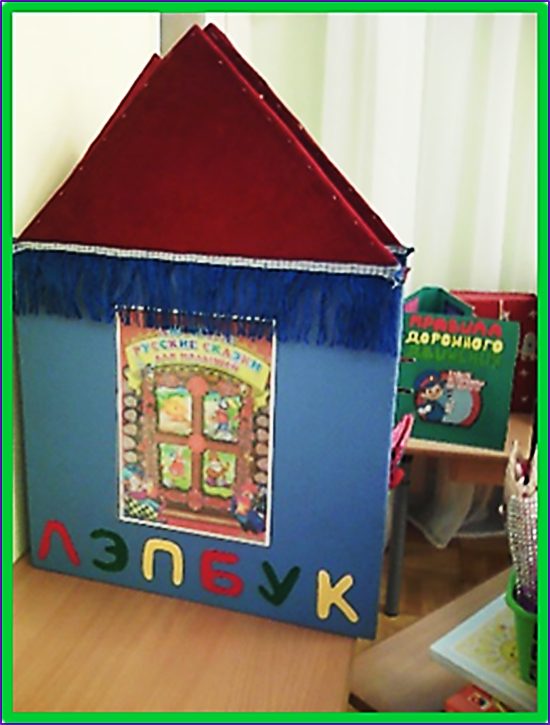 для детей младшего дошкольного возраста                      по речевому развитию
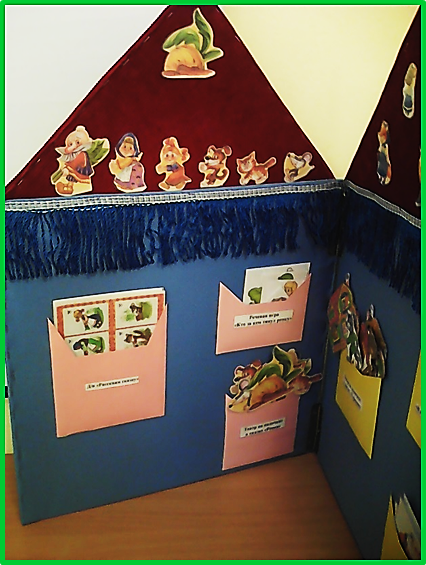 Аннотация
Дидактическое пособие «Лэпбук «Русские сказки для малышей»» представляет собой домик, выпиленный из фанеры и оформленный в русском народном стиле. На стенках домика имеются различные кармашки, в которых собрана информация по теме.
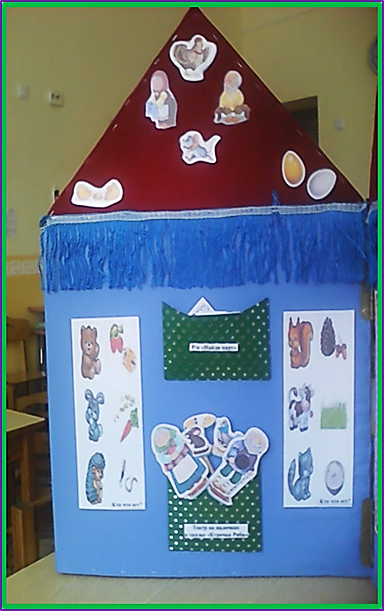 Пояснительная записка
Дидактическое пособие «Лэпбук «Русские сказки для малышей»» предназначено для детей младшего дошкольного возраста. Данное пособие является средством развивающего обучения, предполагает использование современных технологий: технологии организации коллективной творческой деятельности, коммуникативных технологий, технологии проектной деятельности, игровых технологий.
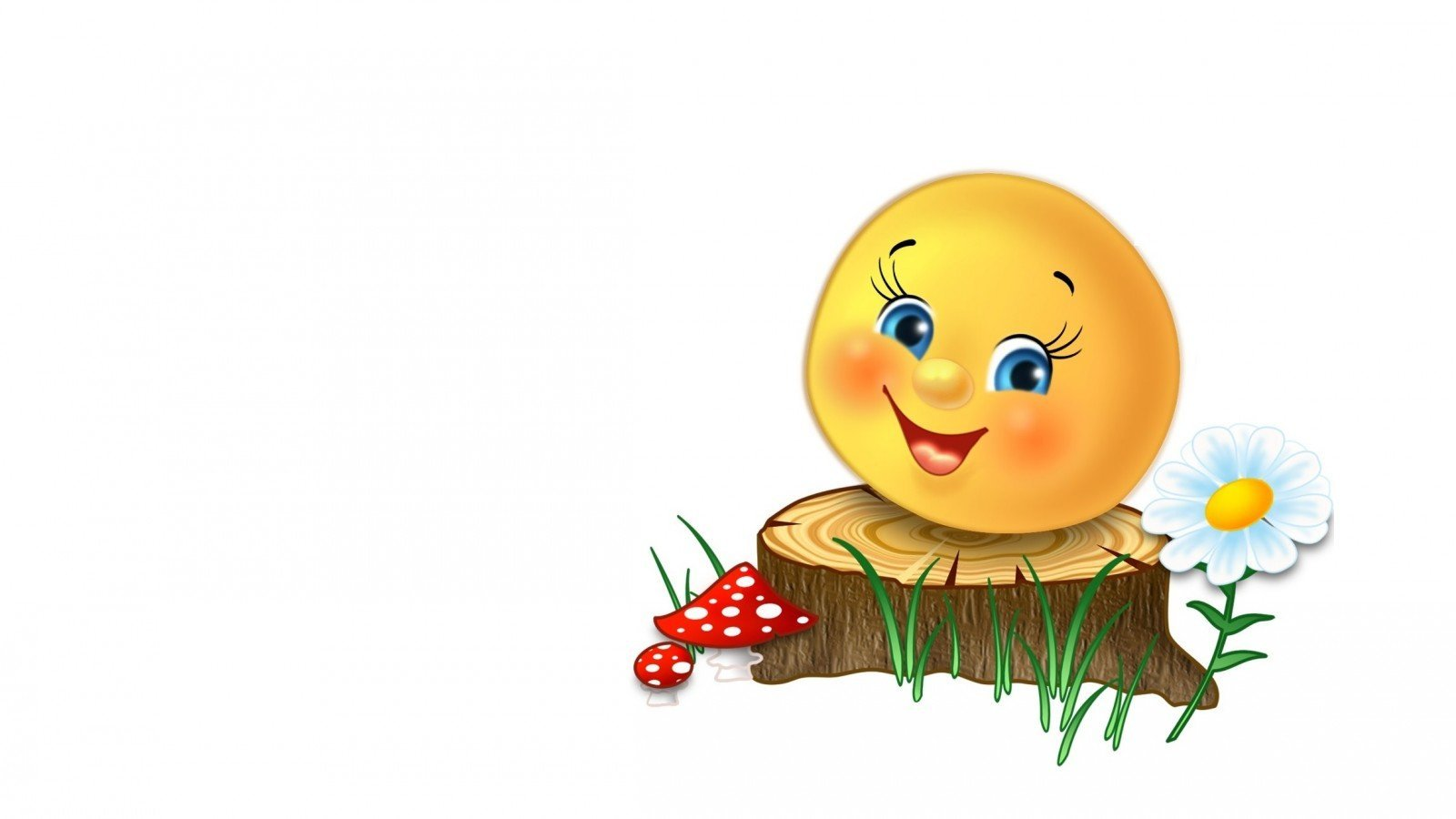 Цель  Развитие всех компонентов устной речи, практическое овладение нормами речи на примерах русских народных сказок.
Задачи
1. Закрепить и упорядочить накопленные детьми знания о русских народных сказках.2. Развивать мышление, воображение, внимание, усидчивость и мелкую моторику.3. Развивать интерес к художественной литературе,       обогащать словарный запас детей.
   4. Развивать желание выполнять совместные        игровые задания.
Содержание лепбука
Дидактические игры, речевые игры, загадки, театр на палочках. 
Такая необычная дидактическая книжка привлекает внимание детей, они не раз возвращаются к ней, чтобы поиграть, посмотреть, закрепить полученные знания. 
Ведь именно сказки являются                                                                    прекрасным материалом для обучения                                                        развитию речи детей.
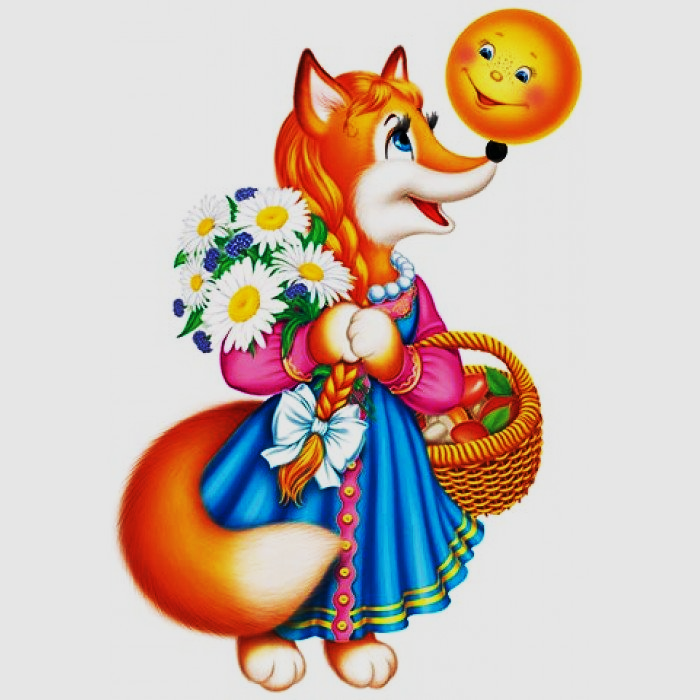 Сказки – это…
… настоящая бытовая энциклопедия прошлого, настоящего, и даже, возможно, будущего.
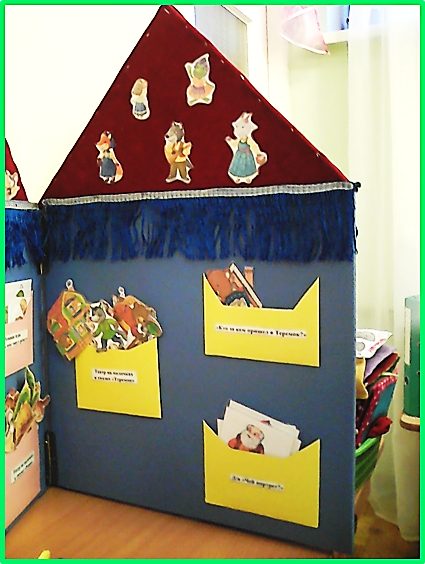 В Лэпбуке «Русские сказки для малышей» по речевому развитию размещены 4 сказки:

        
        «Репка» 
       «Теремок»           «Курочка Ряба»        «Колобок»
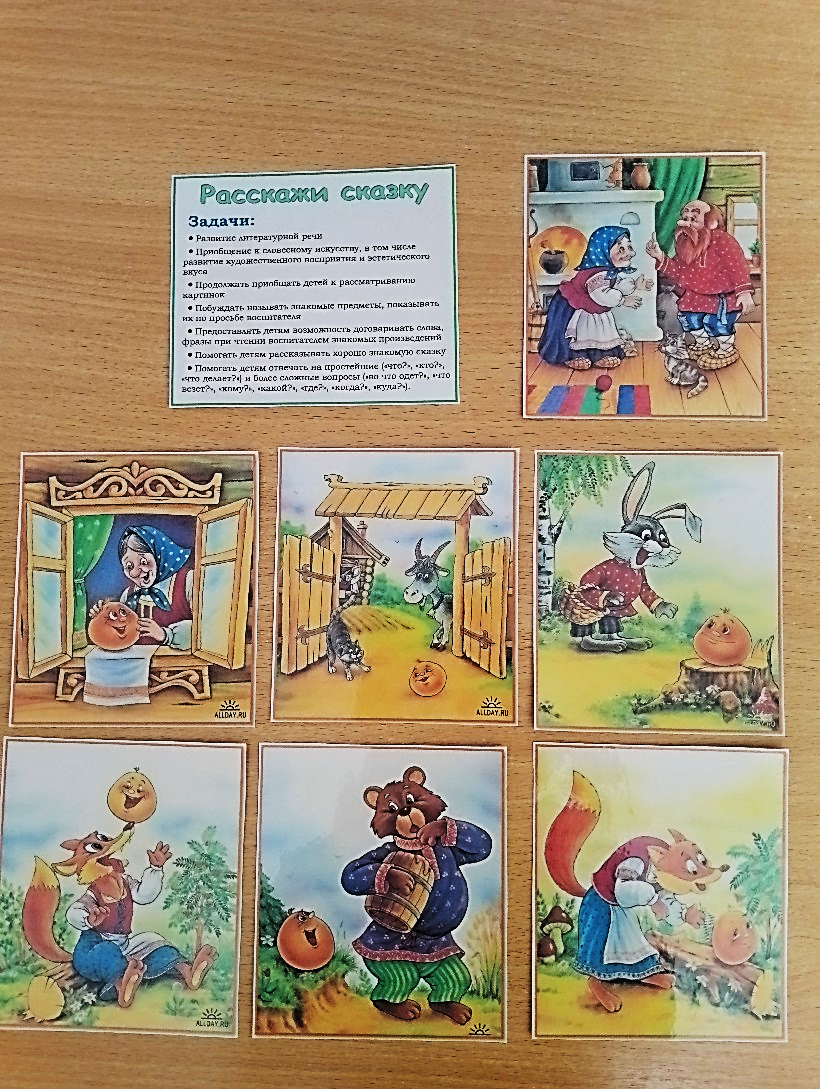 1). Словесная игра                «Расскажи сказку» 
Цель: Продолжать формировать у детей навыки речевого общения, стремиться к тому, чтобы дети вступали в подлинное общение, т.е. действовали эмоционально.
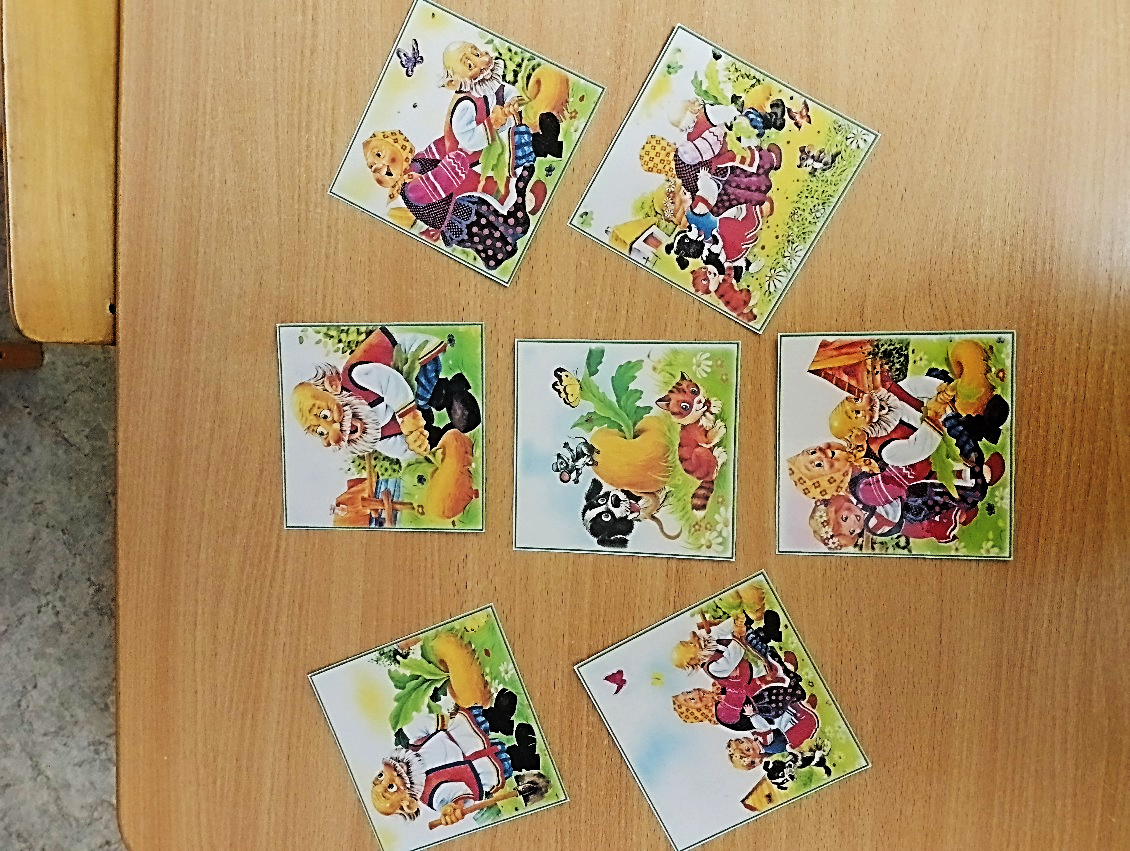 2). Речевая игра «Кто за кем тянул Репку» 
Цель: Детям нужно в правильной последовательности расставить героев сказки.
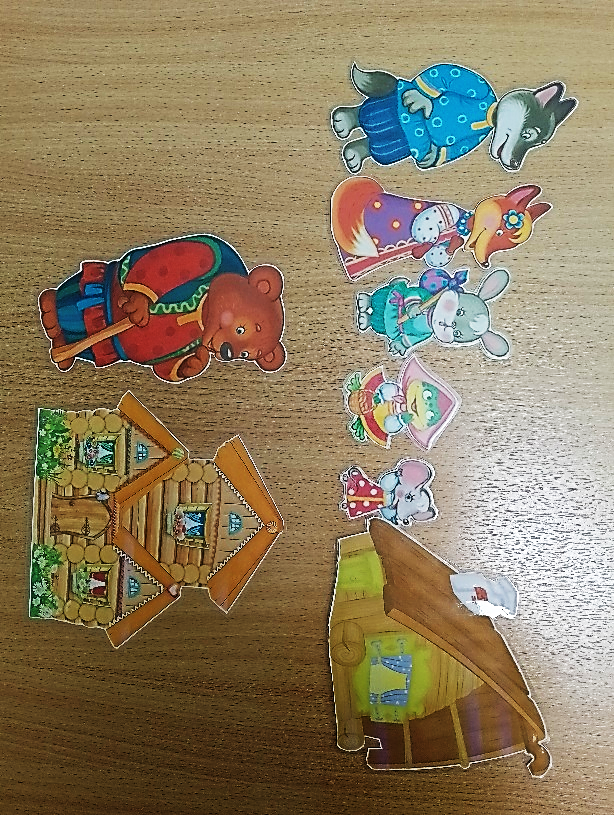 3). Театр на палочках по сказке «Репка» 
   Цель: Обогащать словарный запас детей.
4). Разложи по порядку героев сказки «Теремок»: «Кто за кем пришел». 
Цель: Закрепить знание содержания сказки «Репка». Учить детей запоминать последовательность действий. Расширять и обогащать словарный запас детей словами – действиями.
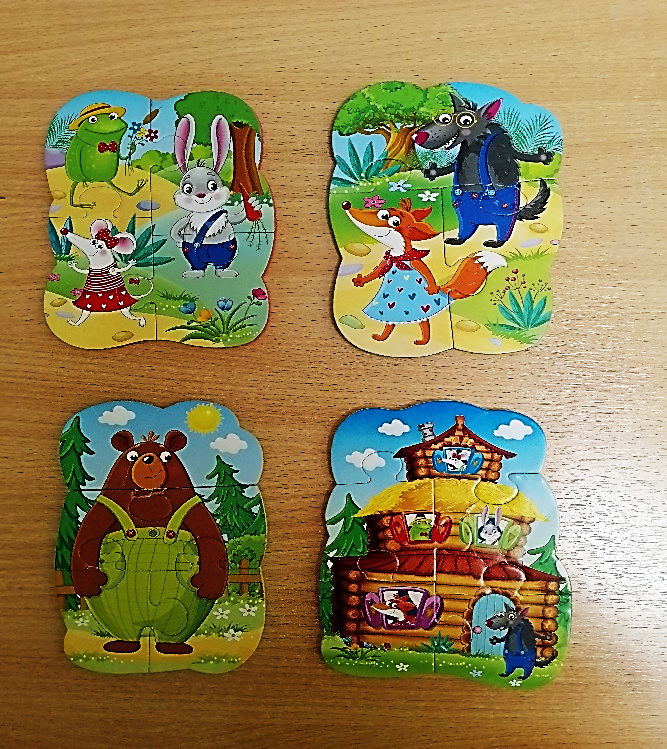 5). Театр на палочках по сказке «Теремок». 
Цель: Приобщение детей к художественной литературе, способствовать активизации речи, вести простейшие диалоги со сверстниками, учим детей правильно и отчетливо произносить слова из сказки, приобщение детей к театрализованной деятельности, обобщать и активизировать словарь, следить за действиями в инсценировке сказки «Теремок».
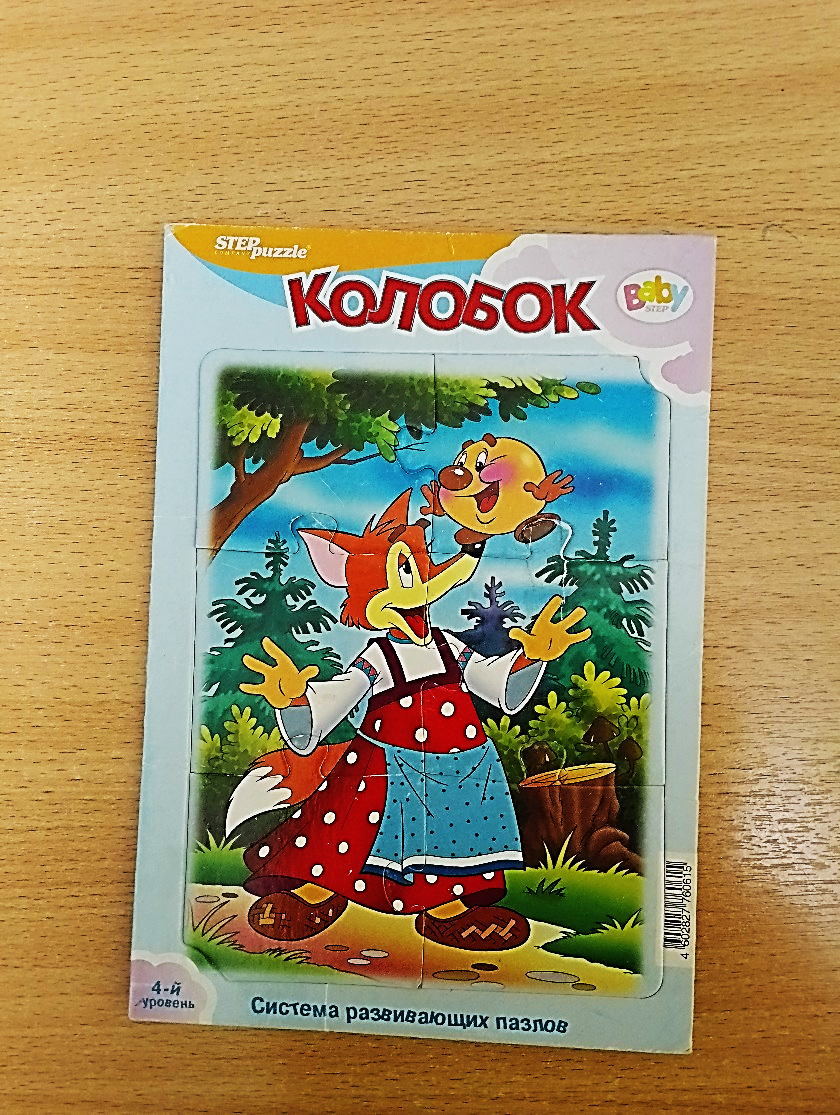 6).      Дидактическая игра                                  «Чей портрет?» 
Цель: Вызывать у детей потребность в общении, развивать зрительное внимание.
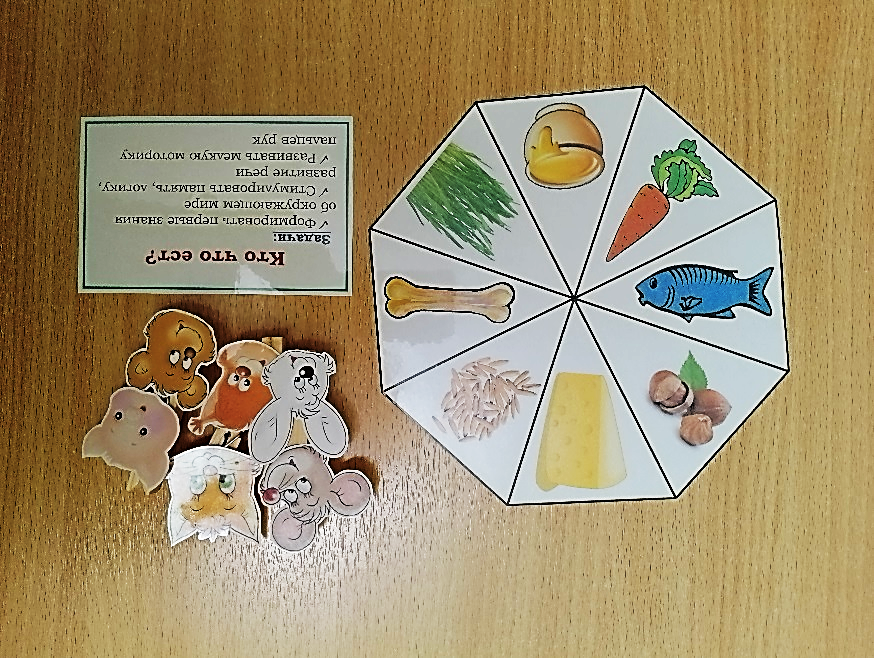 7).   Развивающие игры 
«Найди пару», «Кто что ест?». 
Цель: развитие сообразительности, логического мышления, зрительного внимания.
8). Театр на палочках по сказке «Курочка Ряба 
Цель: Закрепить знания сказки «Курочка Ряба» Закрепить умение находить лишнюю картинку и объяснить, почему эта картинка лишняя.  Задачи: Воспитывать интерес к сказке. Воспитывать внимательность. Развивать связную речь.
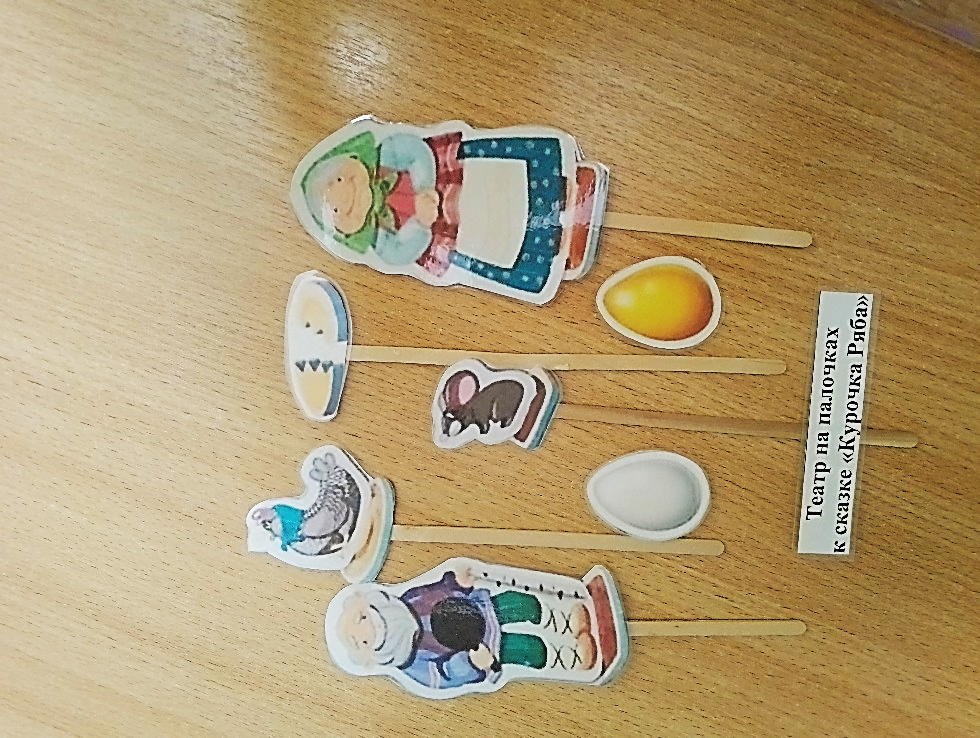 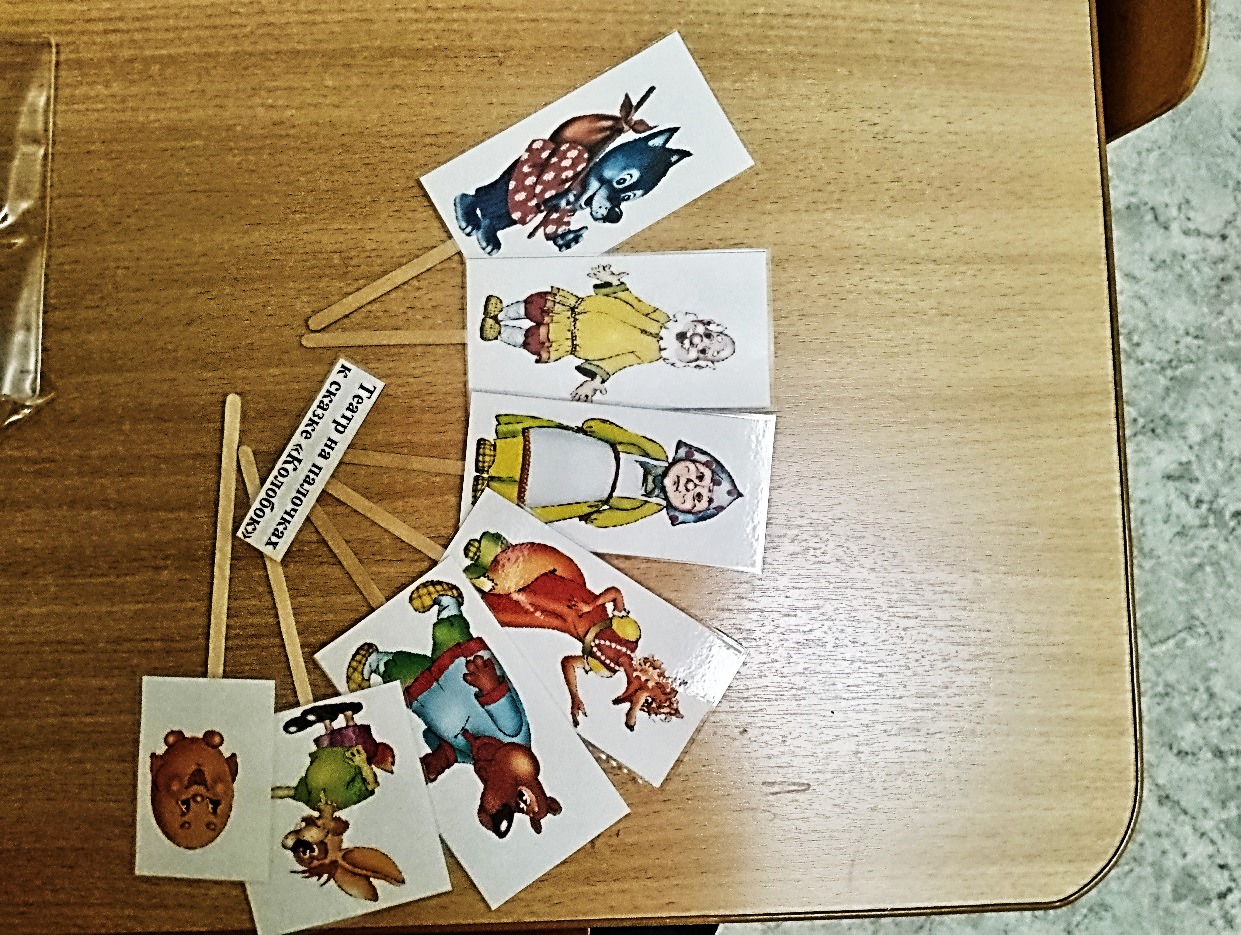 9). Театр на палочках по сказке «Колобок» 
  Цель: Создание условий для эмоционального развития детей в процессе театрализованной деятельности.
10). Дидактическая игра                                            «Чья тень» 
Цель: Закреплять знания о героях сказки, активировать в памяти любимых героев и персонажей из сказки, учить находить тень героев сказки.
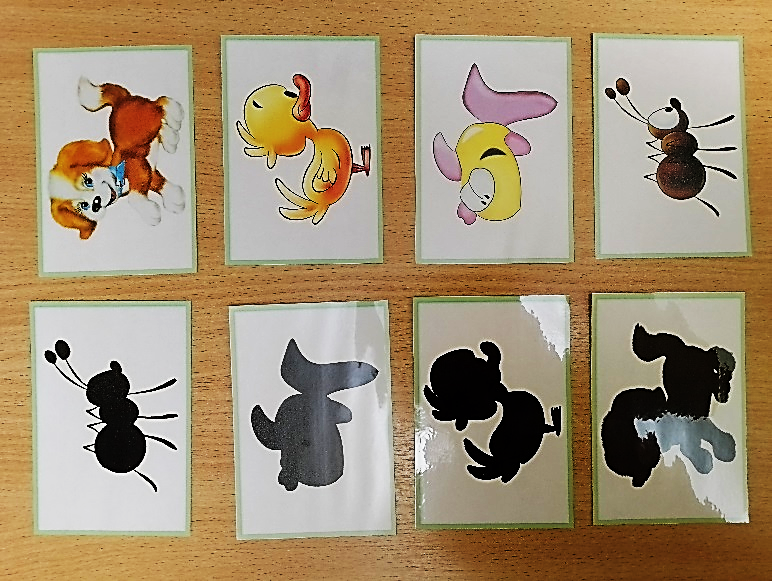 11). Дидактическая игра: «Кто где живет?». 
Цель: Формировать умение детей соотносить изображения животных с их местом обитания, правильно называя животное.
Теневой театр
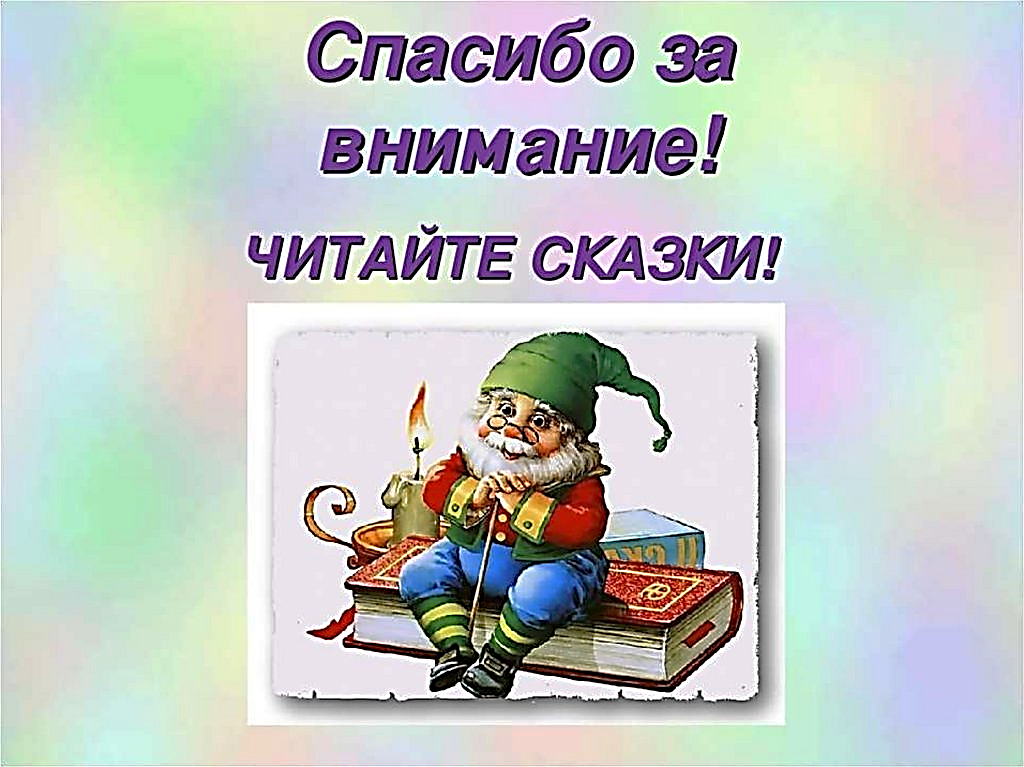 Лэпбук — это не просто метод, помогающий закрепить и отработать полученные знания, это полет фантазии, который может дать непредсказуемые результаты, это исследование, которые однажды начавшись, будет продолжаться всю жизнь, ведь если посеять в ребенке «зерно» открытия и исследования, оно будет расти и увеличиваться. Задача педагога лишь придавать детям уверенности в своих силах и правильно мотивировать на открытие новых горизонтов.
Лэпбук очень увлекательная самодельная интерактивная папка с кармашками, в нем можно уместить много информации и разнообразного материала, который будет привлекать внимание детей и способствовать социально-коммуникативному развитию.
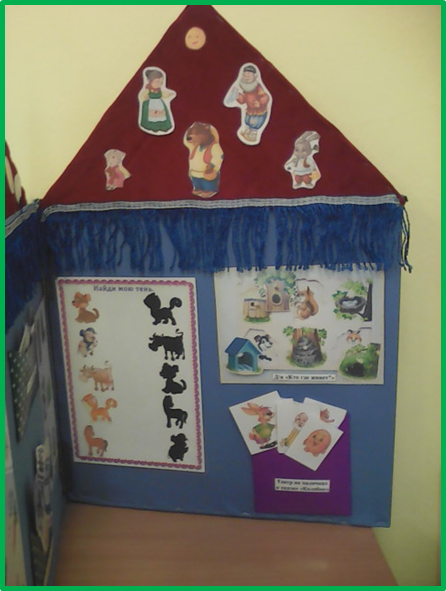